Бумажная страна
История бумаги
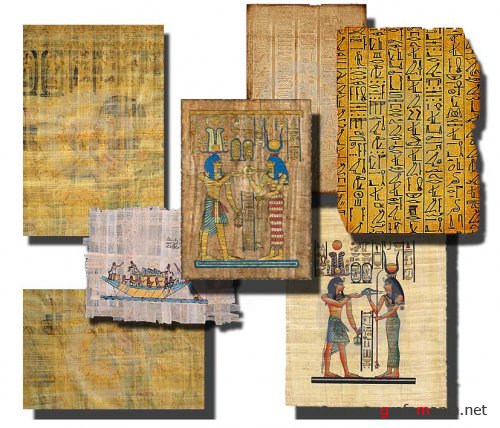 До бумаги …
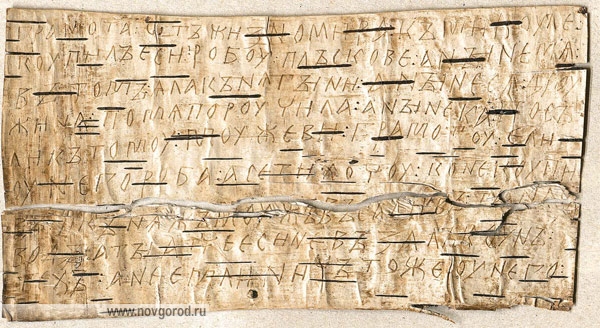 Бумага из дерева
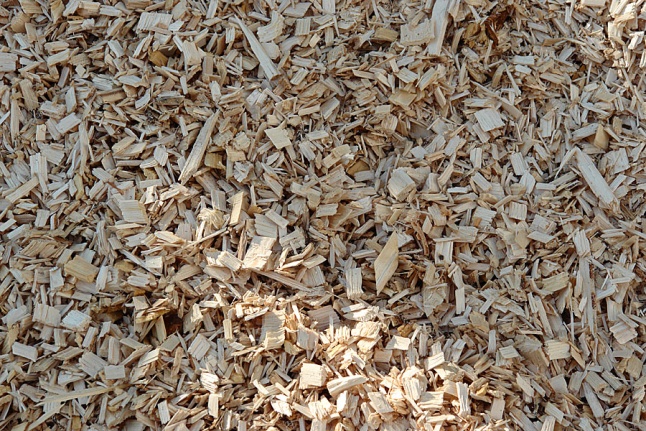 Для чего нужна бумага?
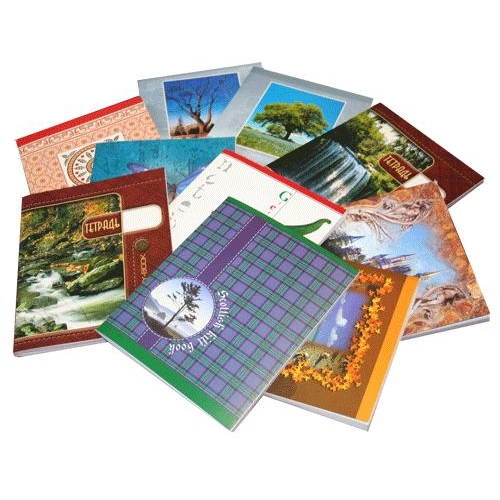 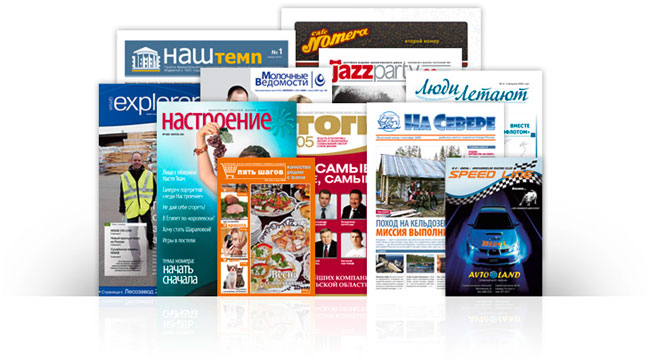 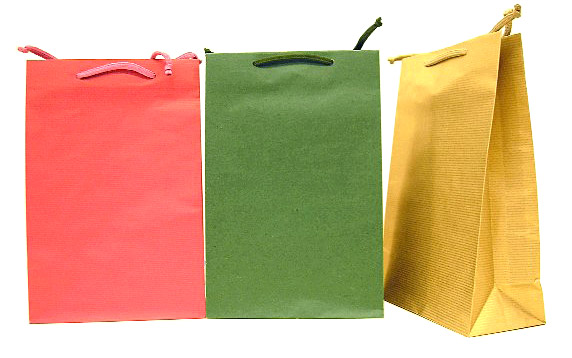 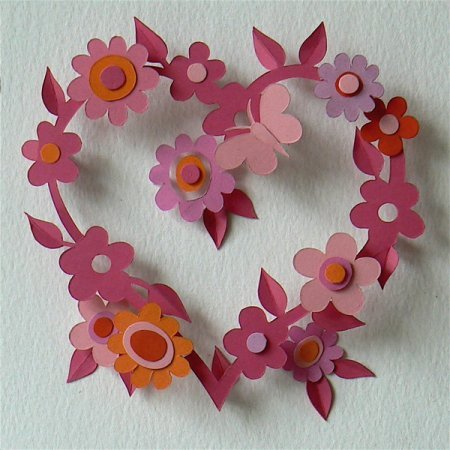 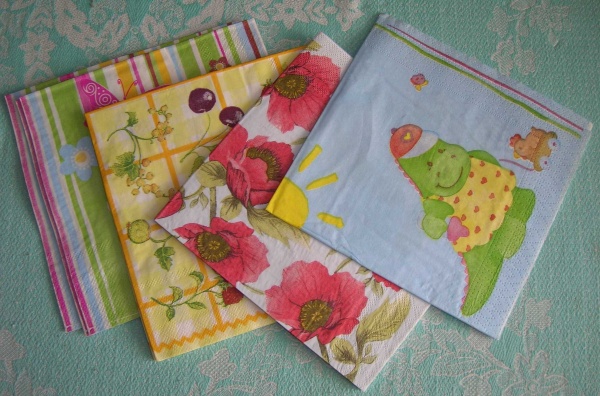 60 кг макулатуры = 50 кг бумаги
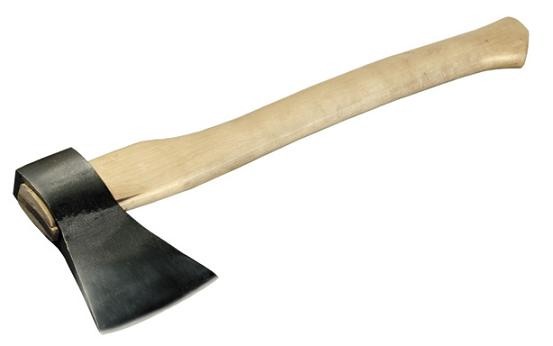 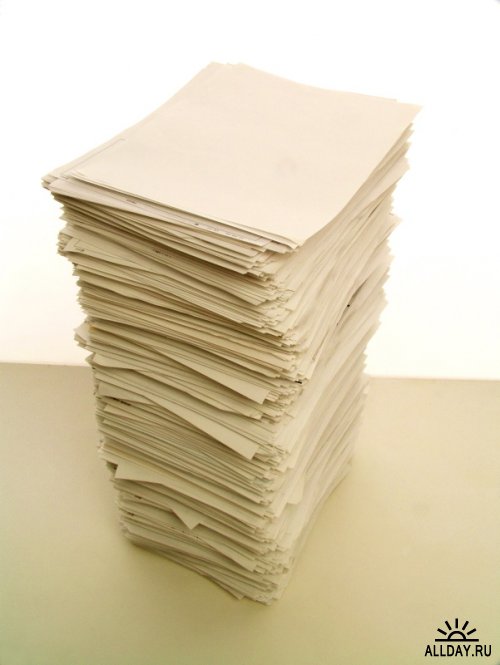 Задание: узнай законы бумажного мира.
Разорви
Сомни
Согни
Скрути
Размочи
Окрась
Сделай комок